Перпендикуляр и наклонная
Работу выполнили: Копаева Марина и Трескина Елена ученицы 10 А класса МБОУ СШ № 1 г. Архангельска, Архангельской области.
Руководитель: Куприянович Марина Олеговна, учитель математики высшей квалификационной категории МБОУ СШ № 1 г. Архангельска, Архангельской области, 2015 год.
задача № 24.2
Из точки к плоскости проведены две наклонные. Найдите длины наклонных, если наклонные относятся как 1:2, а проекции наклонных равны 1см и 7 см.
ДАНО:
α – плоскость
АС, ВС – наклонные, АС∩ВС = С
АС:ВС=1:2
АО, ВО – проекции наклонных
 АС∩ВС = О
АО = 1, ВО = 7
НАЙТИ:
АС -  ?
ВС - ?
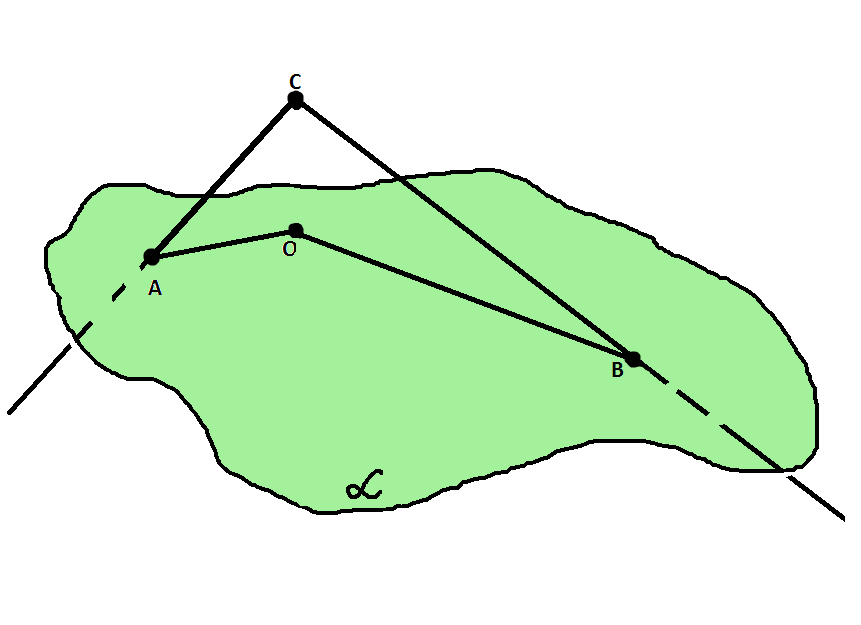 РЕШЕНИЕ:

1)  Пусть АС = х, 
        АС:ВС = 1:2, то
       ВС = 2х

2) Доп. построение: СО – перпендикуляр к 

3) Рассмотрим ∆АОС и ∆ВОС - прямоугольные
СО2 = СА2 - АО2,
СО2 = СВ2 - ВО2

СА2 - АО2 = СВ2 - ВО2

х2 - 12 = (2х)2  - 72
х2 - 4х2 = - 72 + 12
-3х2 = - 49 + 1
-3х2 = - 48
3х2 =  48
х2 =  48:3                                   
х2 =  16
х =  4
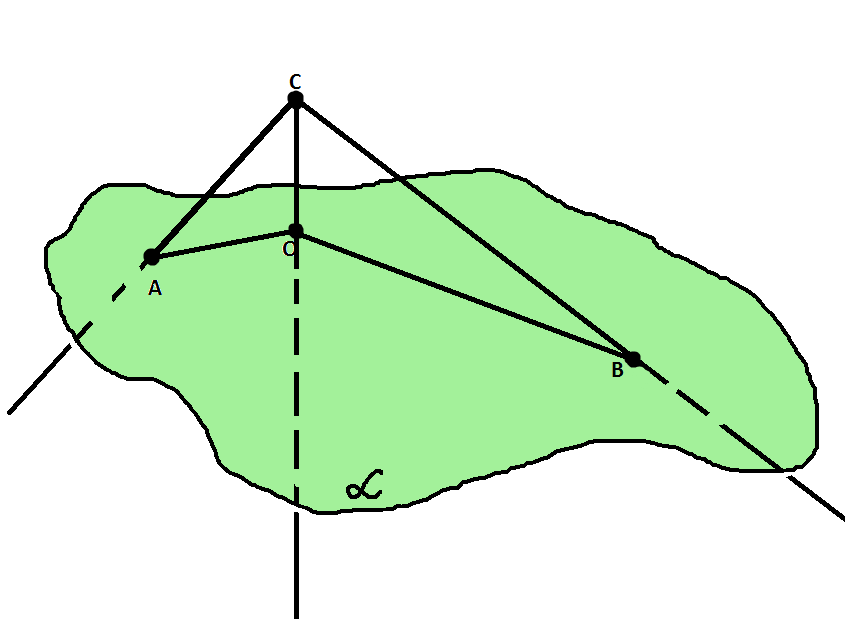 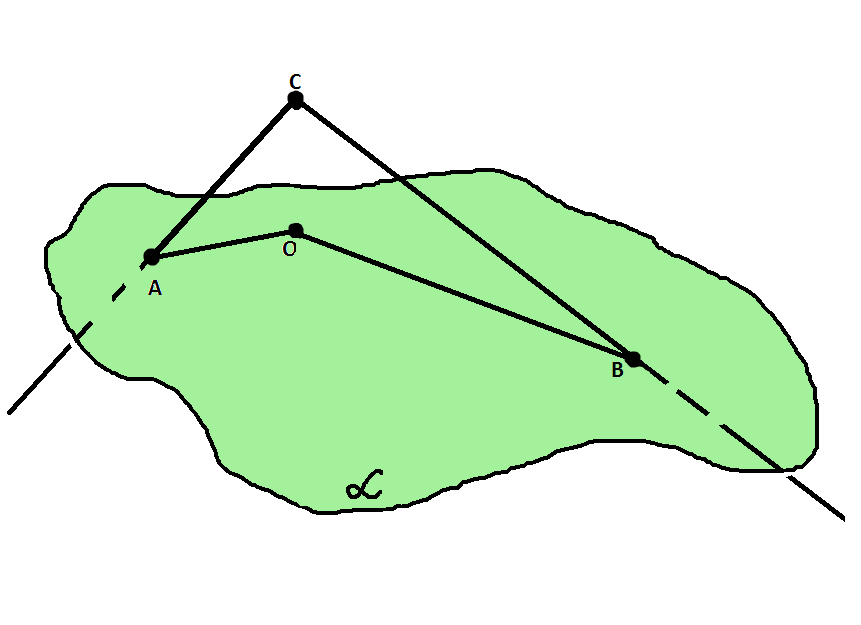 4) АС = 4см
ВС = 2*АС = 2*4=8см

Ответ: АС=4см, ВС=8см
Библиография:
1. Геометрия. 10-11 классы : учеб.  для общеобразоват. учреждений : базовый и профил. уровни / А.В. Погорелов. – 10-е изд. – м. : просвещение, 2010. – 175 с. :ил. 
2. https://yandex.ru/images/search?text=%D1%80%D0%B8%D1%81%D1%83%D0%BD%D0%BA%D0%B8%20%D0%BA%20%D0%B7%D0%B0%D0%B4%D0%B0%D1%87%D0%B0%D0%BC%20%D0%BF%D0%BE%20%D0%B3%D0%B5%D0%BE%D0%BC%D0%B5%D1%82%D1%80%D0%B8%D0%B8%2010%20%D0%BA%D0%BB%D0%B0%D1%81%D1%81%20%D0%BF%D0%BE%20%D1%82%D0%B5%D0%BC%D0%B5%20%D0%BF%D0%B5%D1%80%D0%BF%D0%B5%D0%BD%D0%B4%D0%B8%D0%BA%D1%83%D0%BB%D1%8F%D1%80%20%D0%B8%20%D0%BD%D0%B0%D0%BA%D0%BB%D0%BE%D0%BD%D0%BD%D0%B0%D1%8F